Mechanics of Materials ENGR 350 - Lecture 19 Mohr’s Circle
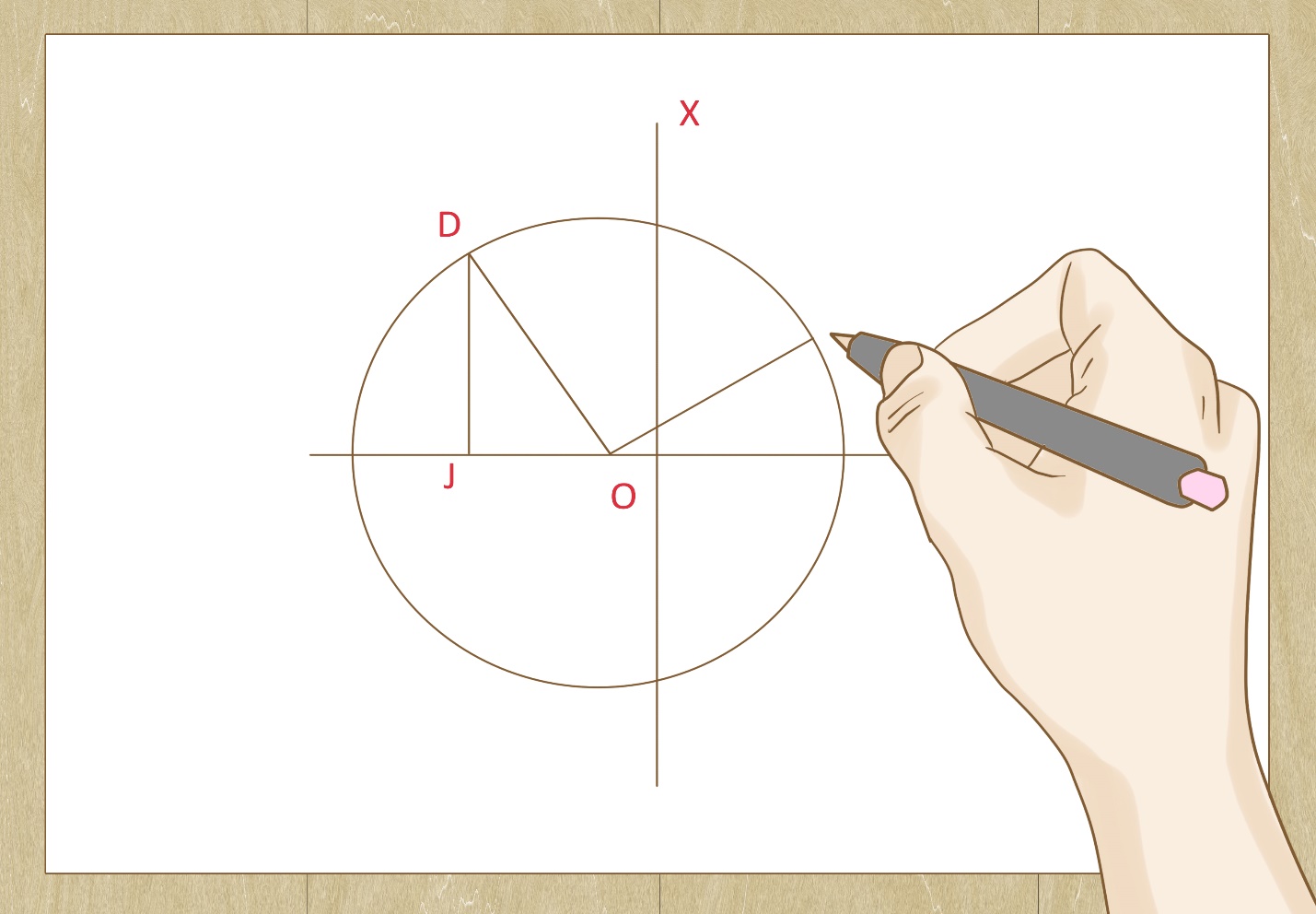 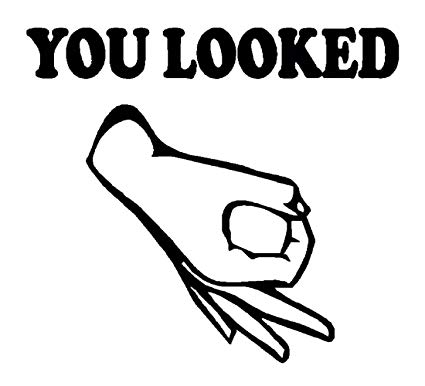 Circles
are
Awesome
I

Circles
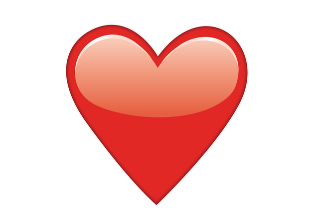 Stress State vs. Orientation
Remember the Amazing Stress Camera?
As we rotate the lens:
The stress state isn’t changing
The numbers used to describe the stress state are changing
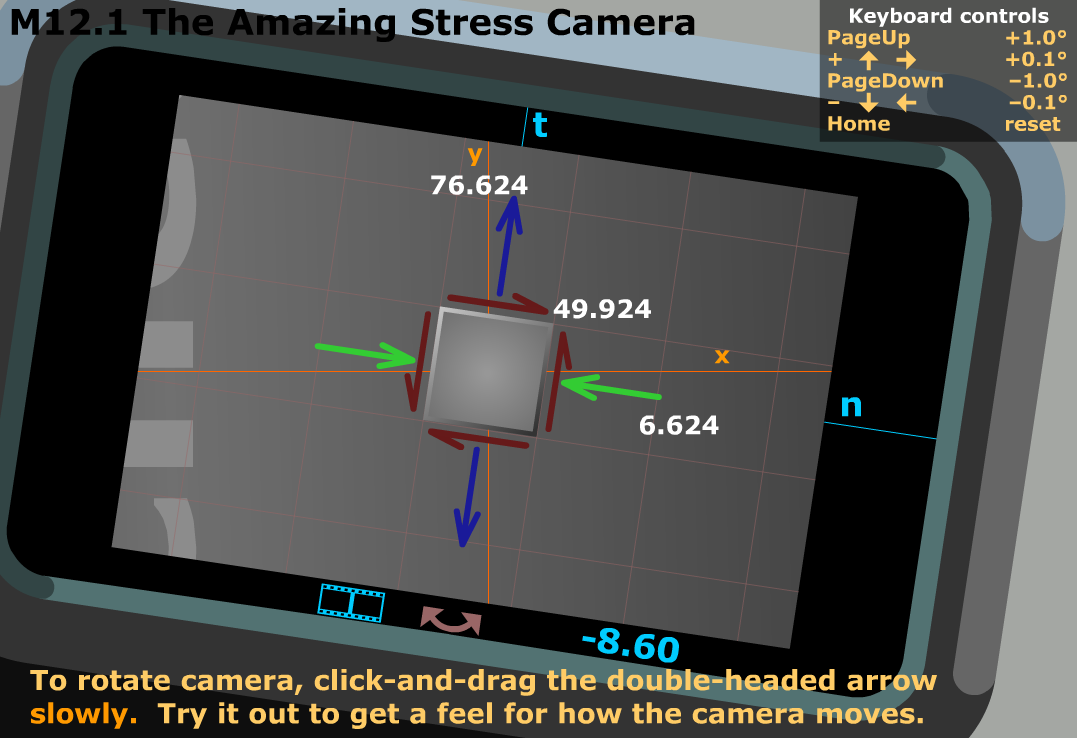 2
What is Mohr’s Circle?
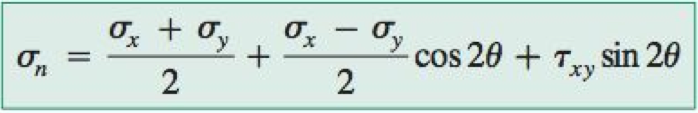 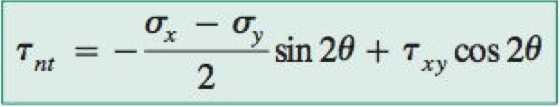 3
What is Mohr’s Circle?
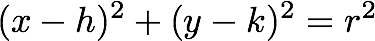 4
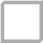 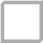 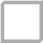 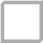 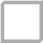 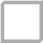 Sign conventions for Mohr’s Circle
Normal stresses
Same sign convention as before

Positive (+)   						Negative (-)     



Shear stresses
Special convention required (and it’s backwards from θ sign convention)

Positive (+)							Negative (-)
Rotates element clockwise			Rotates element counterclockwise
5
Why Mohr’s circle?
Convenient way to visualize stress transformations
Once construction technique is understood, the equations of transformation aren’t needed (can derive)
Now you have multiple ways to check your stress transformation numbers, principal stresses, and max shear stresses

General Plan:
 Plot σ on x-axis
 Plot τ on y-axis
 Make a circle
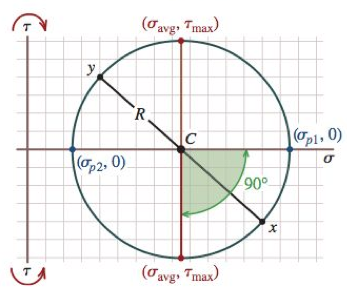 6
Constructing the circle
Identify 𝜎x, 𝜎y, and 𝜏xy (given/known values from the stress state)
Draw 𝜎 and 𝜏 axes. Label the axis for sign conventions. Make a grid.
Plot the stress components from the x-face. Watch sign conventions.
Label the point just plotted as “x”
Plot the stress components from the y-face. Watch sign conventions.
Label the point just plotted as “y”
Connect x and y with a line. The center of the circle is where this line crosses the 𝜎-axis
Draw a circle with center at the radius that connects the x and y points
Label the important points 
(𝜎p1, 𝜎p2, 𝜎p3)
𝜏max

Determine the orientation of the principal planes (note: Mohr’s circle is in 2𝜃 space. The element is in 𝜃 space.
7
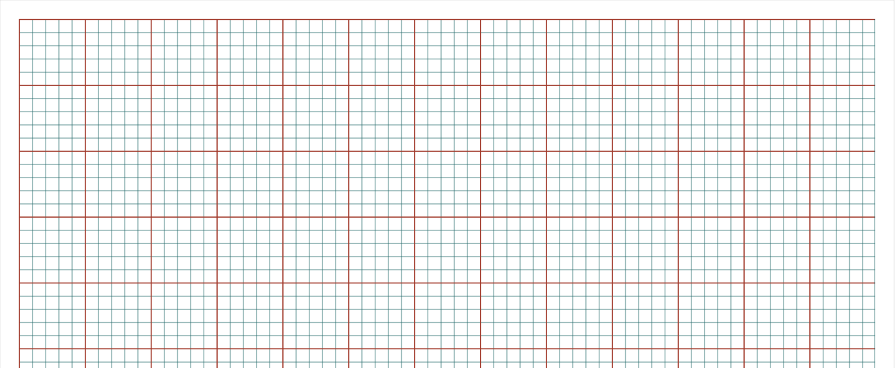 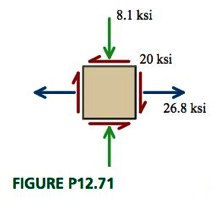 τ
x
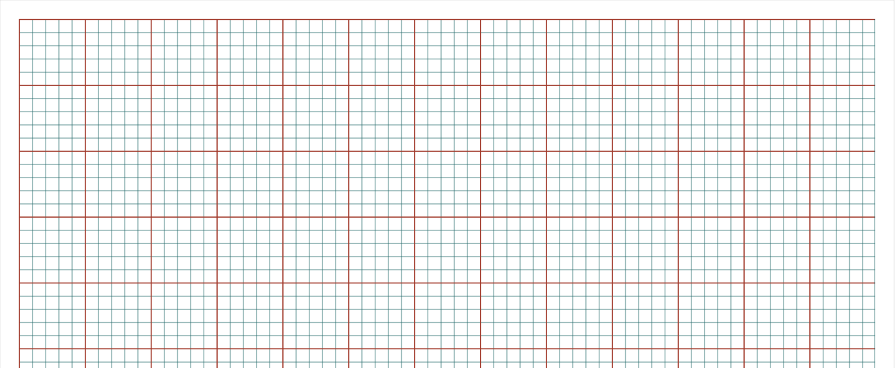 σ
Visual Inspection
σp1 = ~36 ksi
σp2 = ~-17 ksi
σave = ~9 ksi
Radius = ~26 ksi
τmax = ~26 ksi
y
τ
8
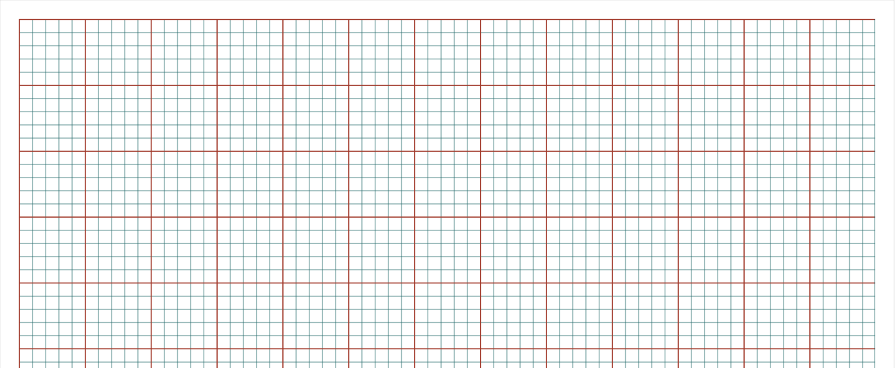 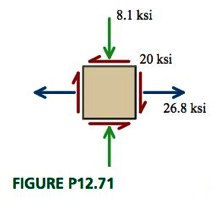 τ
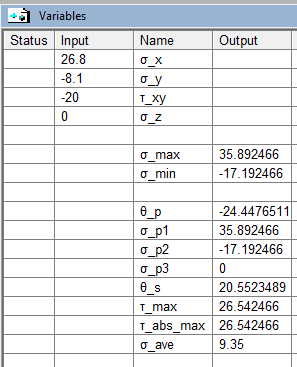 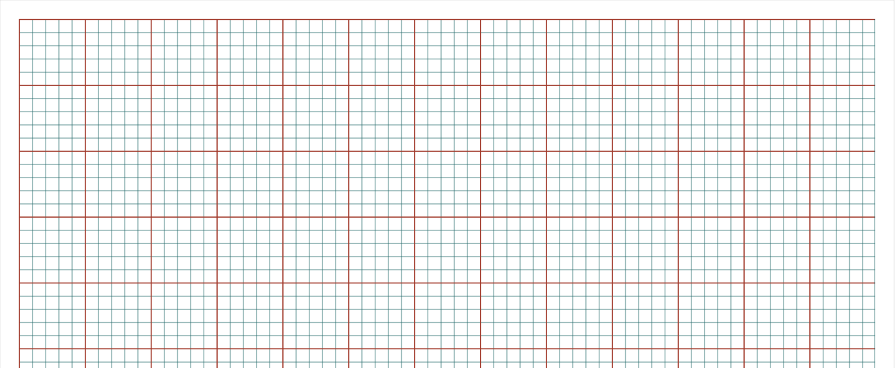 σ
Calculated From Circle
σp1 = 35.89 ksi
σp2 = -17.19 ksi
σave = 9.35 ksi
τmax = 26.54 ksi
2θ = -tan-1(20/(26.8-9.35)
2θ = -tan-1(20/(17.45)
2θ = -48.89°
θp = -24.44°
τ
9
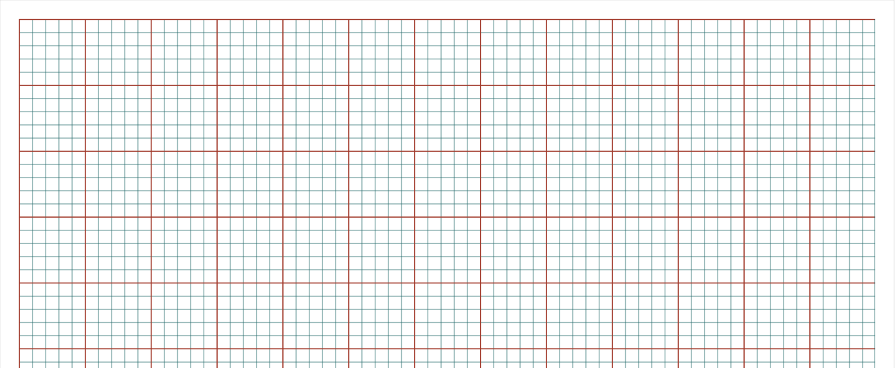 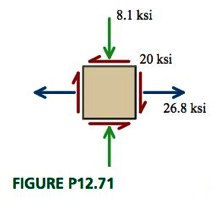 τ
Mohr’s Circle 
Showing all three 2D planes
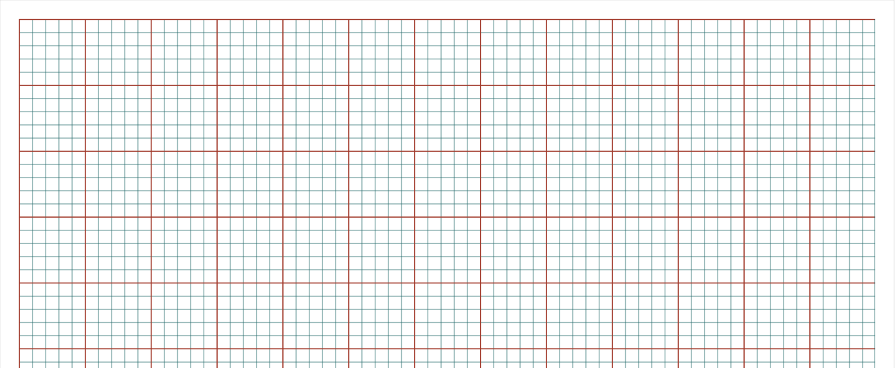 σ
τ
10
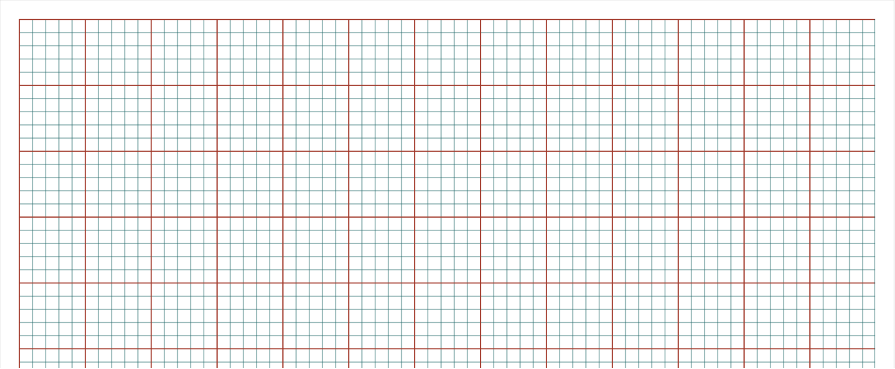 Displaying Mohr’s Circle Results on Wedge Element
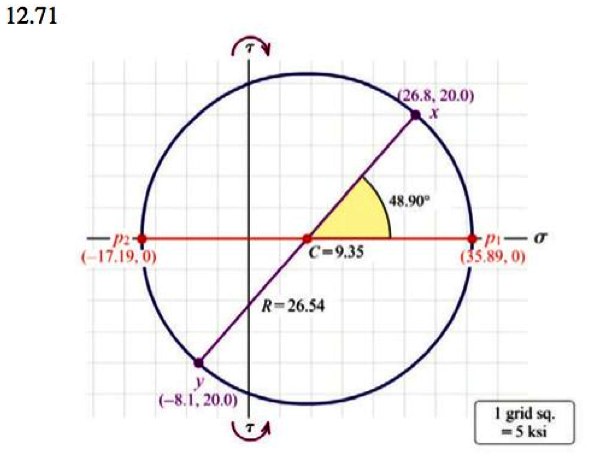 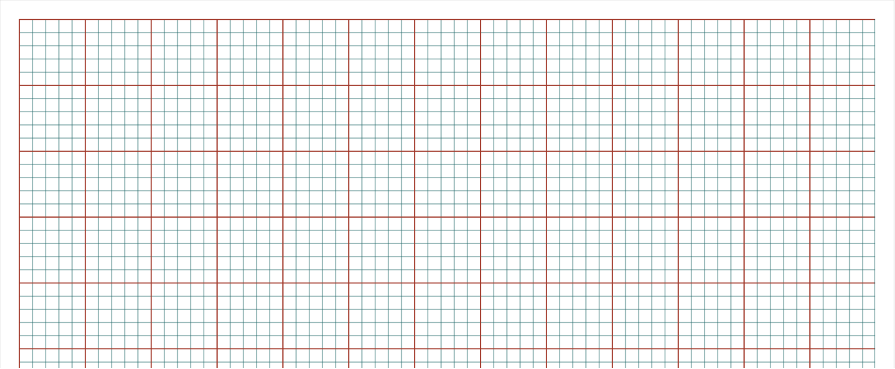 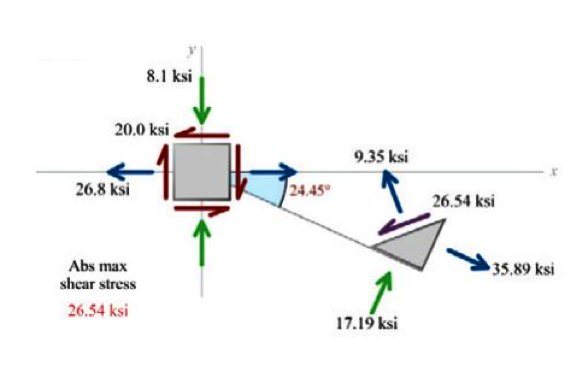 Wedge Surface-45° from θp1
11
Additional Resources
MM Module 12.10 has three sub-modules
Basic information about Mohr’s Circle
Each step in creating a Mohr’s Circle
Coaching module with 7 topics
MM Module 12.11 is a game
Match the correct circle to the given stress state 
MM Module 12.12 is a game
Match the correct stress state from the given circle
MM Module 12.16
Step-by-step for creating Mohr’s Circle
MM Module 12.17
Step-by-step for finding Principal Stresses from Mohr’s Circle
MM Module 12.18
Step-by-step for finding Max Shear Stresses from Mohr’s Circle
MM Module 12.19
Creates Mohr’s Circle using x and y input
12
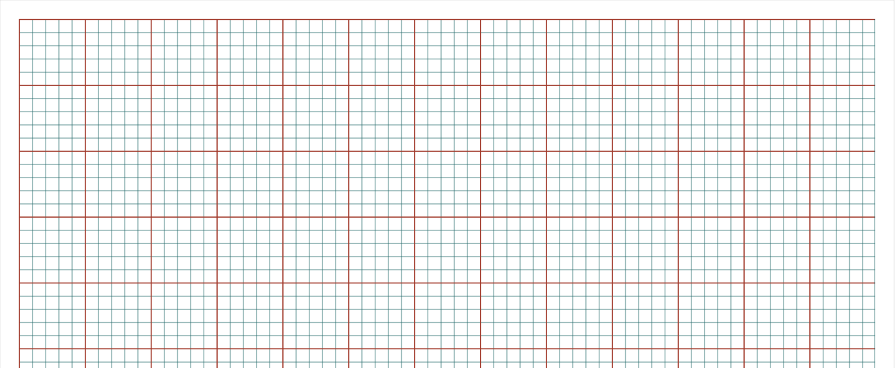 τ
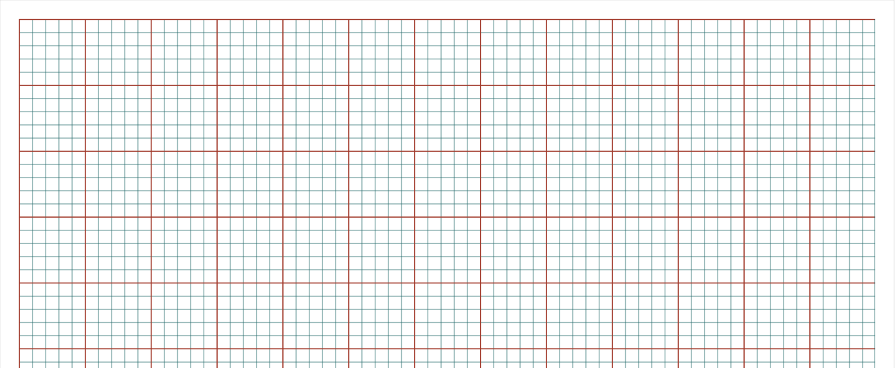 σ
τ
13